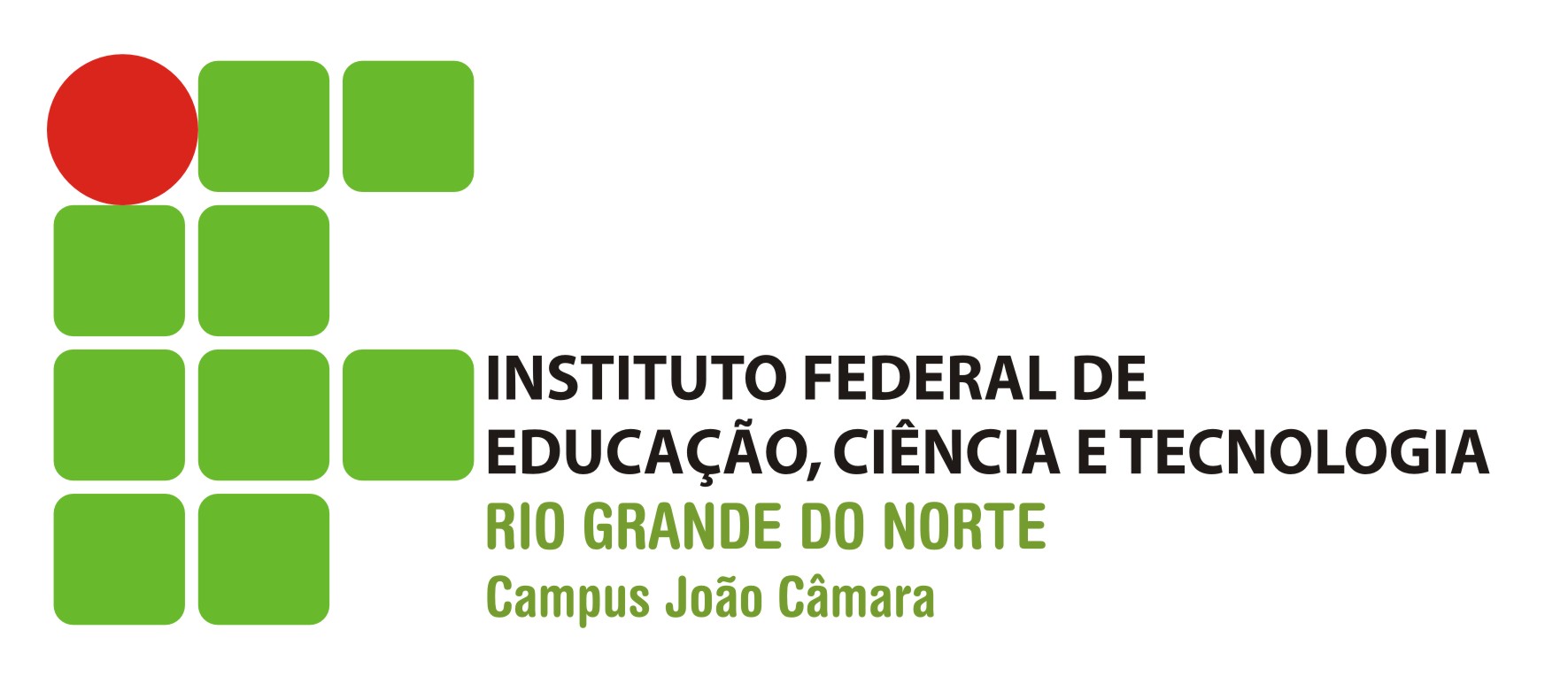 Conto
Professor: Chico Arruda
DEFINIÇÃO
Os contos, assim como as lendas, os mitos e as fábulas são tipos de narrativas originárias desde as mais antigas civilizações. Esses povos, através das histórias que contavam, passavam ensinamentos e preservavam sua cultura. Graças à tradição oral e, mais tarde, ao texto impresso, a arte de contar histórias foi passada de geração a geração, constituindo, até os dias de hoje, importantes fontes de informações para entendermos a história das civilizações. Dentro deste contexto é importante perceber o trabalho dos compiladores desse gênero literário que, até então, se mantinha no ideário popular, como: Homero com sua Odisséia (poeta grego – séc. VIII a.C.; Charles Perrault (França – séc. XVIII); os irmãos Grimm (Jacob e Wilhelm – Alemanha - séc. XVIII) e tantos outros, pois, esses escritos, além de preservar a memória histórica de um povo, emocionam, por lidar com o imaginário, divertem, criam suspense, mostram verdades e revelam sentimentos e valores de uma época.
Em cada país, surgiram novas modalidades de contos, regidos de acordo com a época e os movimentos artísticos que este momento histórico-cultural provocou e adquiriram forma literária e estética. Assim, leem-se hoje, contos de amor, de humor, contos fantásticos, de mistério e terror, contos realistas, psicológicos, sombrios, todos com estilos próprios daqueles que os escreveram.
 
Fonte: http://www.smec.salvador.ba.gov.br
ESTRUTURA
Conto é uma narrativa curta e que se diferencia dos romances não apenas pelo tamanho, mas também pela sua estrutura:
Poucas personagens;
Um clímax
Tempo e espaço como elementos secundários;
Acontecimentos breves.
Narrativa linear;
As ações se encaminham diretamente para o desfecho;
As ações constituem um só conflito;
Linguagem objetiva, direta;
Uso de metáforas, figuras de linguagem.
Elementos da narrativa
Nas narrativas de ficção há elementos fundamentais na sua composição, tais como:


Narrador;
Enredo;
Personagens;
Ambiente;
Tempo.
narrador
-Foco narrativo, ou ponto de vista: É o elemento estrutural da narrativa que compreende a perspectiva através da qual se conta uma história. É, basicamente, a posição a qual o narrador, enquanto instância narrante ou voz que articula a narração, conta a história. Os pontos de vista mais conhecidos são dois: narrador-observador e narrador-personagem
-Narrador-Observador: é aquele que conta a história através de uma perspectiva de fora da história, isto é, ele não se confunde com nenhum dos personagens. Este foco narrativo se dá, predominantemente, em terceira pessoa.
-Narrador-Personagem :é aquele que conta a história através de uma perspectiva de dentro da história, isto é, ele, de alguma forma participa do enredo, sendo um dos personagens da história, usando a Primeira Pessoa (eu ou nós) para se contar historia.
“Uma noite destas, vindo da cidade para o Engenho Novo, encontrei num trem da Central um rapaz aqui do bairro, que eu conheço de vista e de chapéu. Cumprimentou-me, sentou-se ao pé de mim, falou da lua e dos ministros, e acabou recitando-me versos. A viagem era curta, e os versos pode ser que não fossem inteiramente maus. Sucedeu, porém, que, como eu estava cansado, fechei os olhos três ou quatro vezes; tanto bastou para que ele interrompesse a leitura e metesse os versos no bolso.” 

(Machado de Assis, Dom Casmurro, fragmentos).
“O carteiro Joaquim dos Anjos não era homem de serestas e serenatas; mas gostava de violão e de modinhas. Ele mesmo tocava flauta, instrumento que já foi muito estimado em outras épocas, não o sendo atualmente como outrora. (...) Apesar disso, na sua simplicidade de nascimento, origem e condição, Joaquim dos Anjos acreditava‑se músico de certa ordem, pois, além de tocar flauta, compunha valsas, tangos e acompanhamentos de modinhas.”

Lima Barreto, Clara dos Anjos, fragmentos
enredo
É a própria estrutura narrativa, é o desenrolar dos fatos (acontecimentos). È, por assim dizer, o esqueleto da narrativa que segue, geralmente, a seguinte organização:

Situação inicial  as personagens e ambiente são apresentados;
Conflito  “alma” da narrativa (situação a ser resolvida);
Clímax maior tensão na narrativa;
Desfecho  solução do conflito.
personagens
-Protagonista, personagem principal ou herói: desempenha um papel central, a sua atuação é fundamental para o desenvolvimento da ação.
-Antagonista, o que luta contra algo ou alguém ( vai se defrontar com o protagonista).
-Personagem secundária: assume um papel de menor relevo que o protagonista, sendo ainda importante para o desenrolar da ação.
-Figurante: tem um papel irrelevante no desenrolar da ação, cabendo-lhe, no entanto, o papel de ilustrar um ambiente ou um espaço social de que é representante.
ambiente
-Ambiente físico: é o espaço real, que serve de cenário à ação, onde as personagens se movem.
-Ambiente social: é constituído pelo ambiente social, representando, por excelência, pelas personagens figurantes.
-Ambiente psicológico: espaço interior da personagem, abarcando as suas vivências, os seus pensamentos e sentimentos.
-O Ambiente pode ser desde uma praia a um lago congelado. De acordo com espaço ou ambiente é que os fatos da narração se desenrolam.
tempo
-Tempo cronológico ou tempo da história - determinado pela sucessão cronológica dos acontecimentos narrados.
-Tempo histórico - refere-se à época ou momento histórico em que a ação se desenrola.
-Tempo psicológico - é um tempo subjectivo, vivido ou sentido pela personagem, que flui em consonância com o seu estado de espírito.
-Tempo do discurso - resulta do tratamento ou elaboração do tempo da história pelo narrador. Este pode escolher narrar os acontecimentos
por :
-ordem linear;
-com alteração da ordem temporal, recorrendo à antecipação de acontecimentos futuros;
-ao ritmo dos acontecimentos como, por exemplo, na cena dialogada;-a um ritmo diferente, recorrendo ao resumo ou sumário, à pausa.